TITULO DO TRABALHO
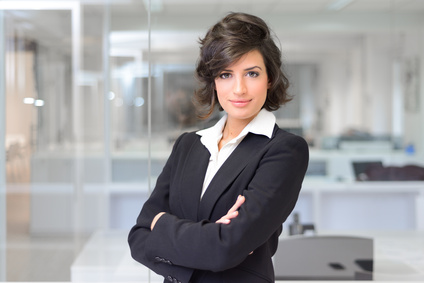 CONTATO
TELEFONE
EMAIL
name@mail.com
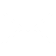 000 111 333 / 000 222 444
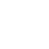 REDES SOCIAIS
ENDEREÇO
Facebook.com/name
Linkedin.com/name
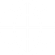 Corinne JOLLYMON
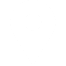 12 Street Name
Lisboa
EXPERIÊNCIA PROFISSIONAL
OBJETIVO
2011 – 2012 | CARGO EXERCIDO | EMPRESA
Lorem ipsum dolor sit amet, consectetur adipiscing elit. Morbi tristique sapien nec nulla rutrum imperdiet. Nullam faucibus augue id velit luctus maximus. Interdum et malesuada fames ac ante ipsum primis in faucibus. 

2011 – 2012 | CARGO EXERCIDO | EMPRESA
Lorem ipsum dolor sit amet, consectetur adipiscing elit. Morbi tristique sapien nec nulla rutrum imperdiet. Nullam faucibus augue id velit luctus maximus. Interdum et malesuada fames ac ante ipsum primis in faucibus. 

2011 – 2012 | CARGO EXERCIDO | EMPRESA
Lorem ipsum dolor sit amet, consectetur adipiscing elit. Morbi tristique sapien nec nulla rutrum imperdiet. Nullam faucibus augue id velit luctus maximus. Interdum et malesuada fames ac ante ipsum primis in faucibus. 

2011 – 2012 | CARGO EXERCIDO | EMPRESA
Lorem ipsum dolor sit amet, consectetur adipiscing elit. Morbi tristique sapien nec nulla rutrum imperdiet. Nullam faucibus augue id velit luctus maximus. Interdum et malesuada fames ac ante ipsum primis in faucibus.
Lorem ipsum dolor sit amet, consectetur adipiscing elit. Morbi tristique sapien nec nulla rutrum imperdiet. Nullam faucibus augue id velit luctus maximus. Interdum et malesuada fames ac ante ipsum primis in faucibus. Etiam bibendum, ante nec luctus posuere, odio enim semper tortor, id eleifend mi ante vitae ex.
IDIOMAS
Inglês
Francês
Italiano
QUALIFICAÇÕES
Photoshop CS

PHP MySQL

Google AdWords

Ruby On Rails

Analytics Omniture
FORMAÇÃO
2012 – GRAU – UNIVERSIDADE 
Lorem ipsum dolor sit amet, consectetur adipiscing elit. Morbi tristique sapien nec nulla rutrum imperdiet. 

2012 – GRAU – UNIVERSIDADE 
Lorem ipsum dolor sit amet, consectetur adipiscing elit. Morbi tristique sapien nec nulla rutrum imperdiet. 

2012 – GRAU – UNIVERSIDADE 
Lorem ipsum dolor sit amet, consectetur adipiscing elit. Morbi tristique sapien nec nulla rutrum imperdiet.